David Gets in Trouble
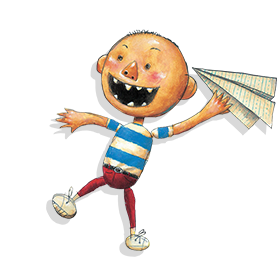 mom
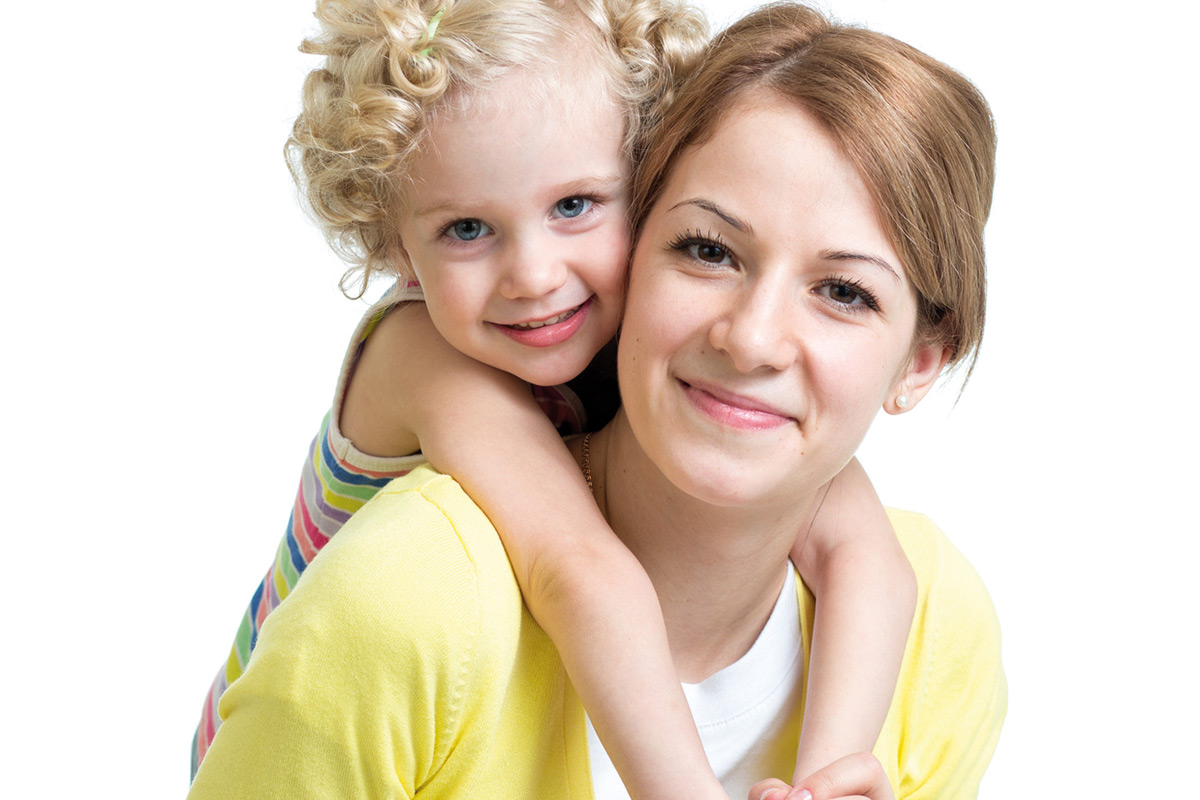 dad
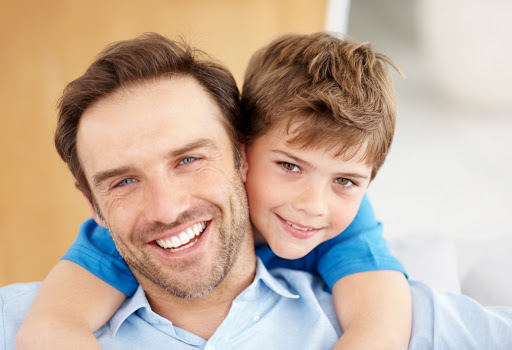 dog
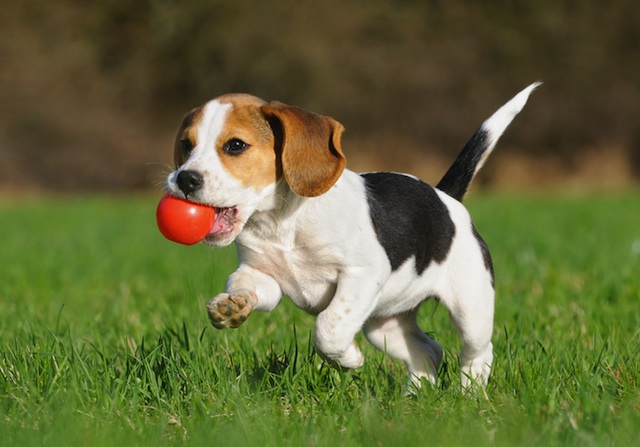 homework
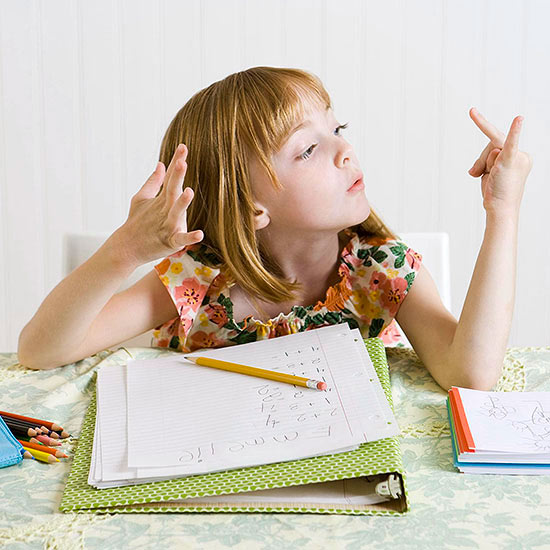 ate
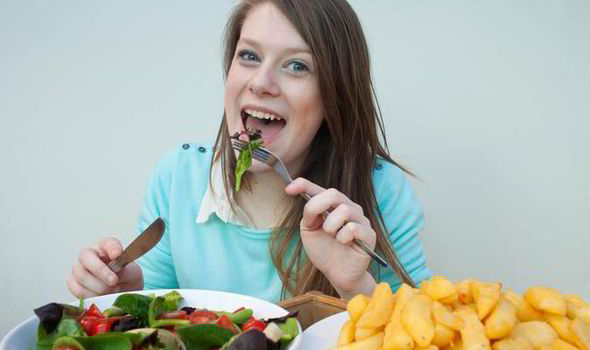 likes
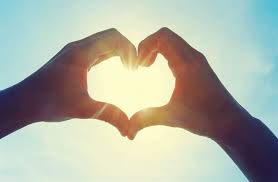 says
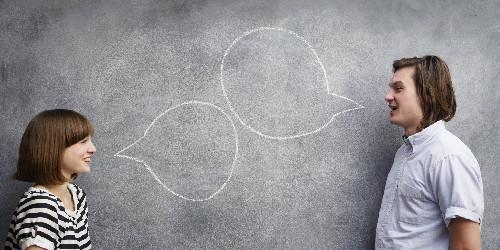 hungry
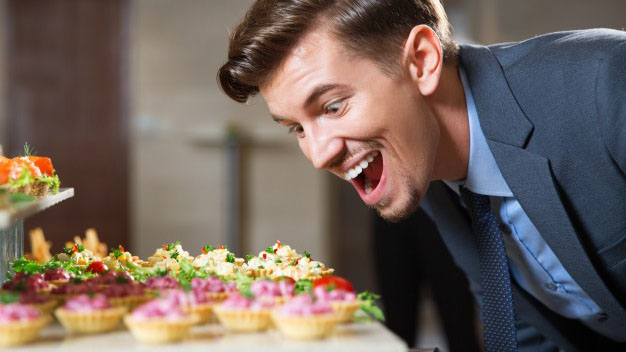 sorry
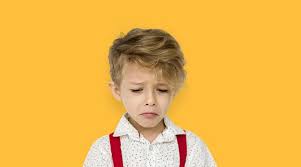 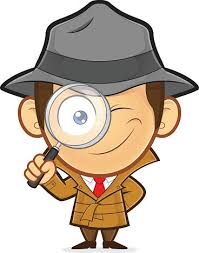 I  SPY
LETTERS FUN
sorry
hungry
ate
mom
homework
dog
dad
says
dog
likes
mom
dog
dad
[Speaker Notes: T: I spy 8 small os. Can you find them?
T: I spy 1 small n. Can you find it?]
HOMEWORK
DAD
SORRY
LIKES
HUNGRY
ATE
DOG
MOM
SAYS
HOMEWORK
HUNGRY
[Speaker Notes: T: I spy 2 big Ns. Can you find them?
T: I spy 7 big Os. Can you find them?]
sorry
hungry
ate
mom
homework
dog
mom
says
likes
dad
mom
[Speaker Notes: T: I spy 2 words that start with the letter D. Can you find them?
T: I spy 3 matching words. What word is it?]